自媒體-月會報告
1
本學期規劃
影片規劃
平面設計規劃
負責人及工作分配
目錄
2
本學期規劃
六支影片
兩個平面設計
考取空拍機普通操作證
3
影片規劃
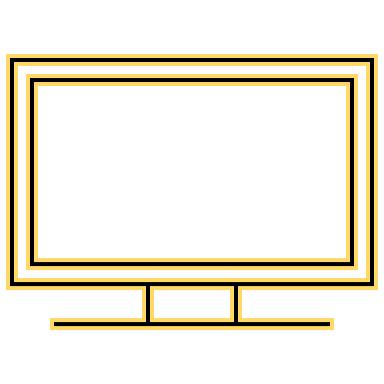 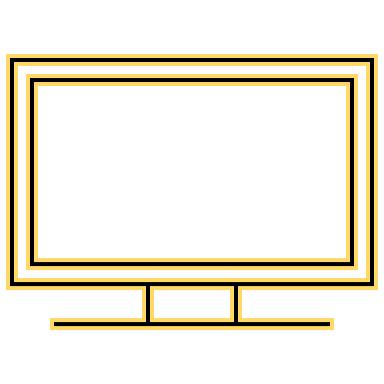 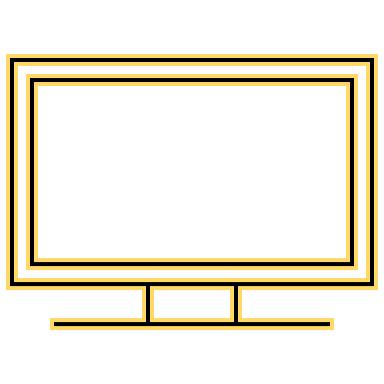 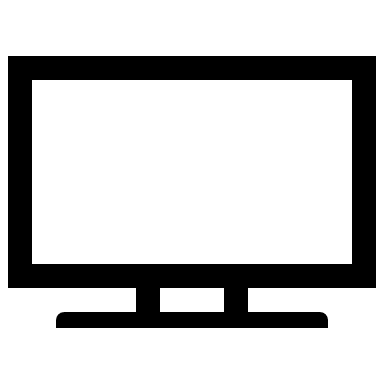 斜槓運動員
系簡介影片
PODCAST
時長約15~20分鐘
月底完成一支影片
提前4周開始規劃
總共2支影片
時長約15~20分鐘
月中完成一支影片
提前4周開始規劃
總共3支PODCAST
時長約3~5分鐘
第17周完成
4
影片規劃
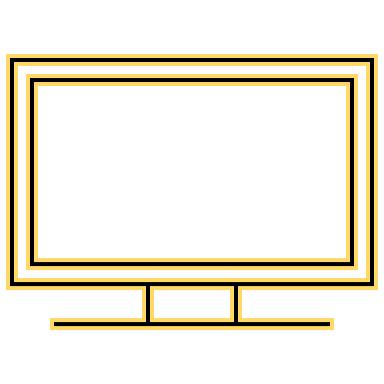 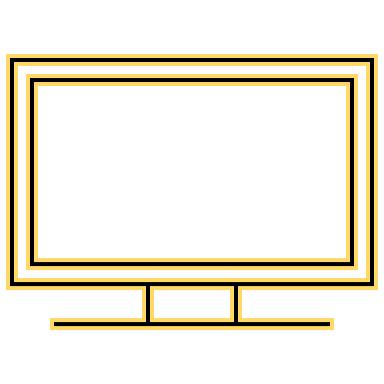 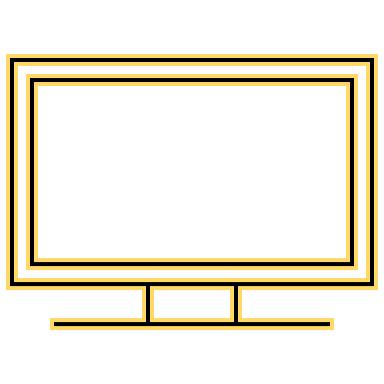 腳本及
分鏡
剪輯
拍攝
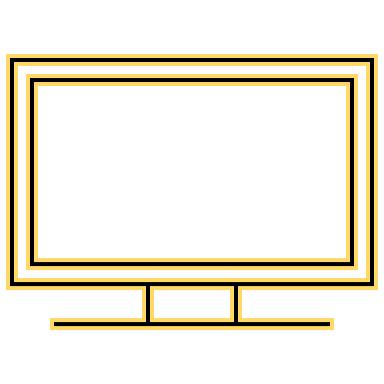 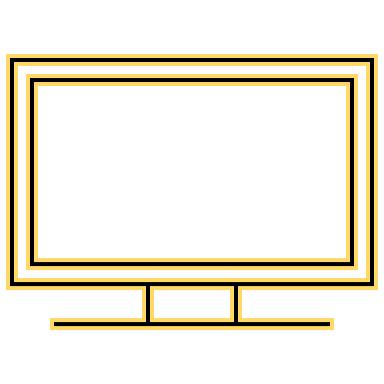 檢查
發片
5
平面設計規劃
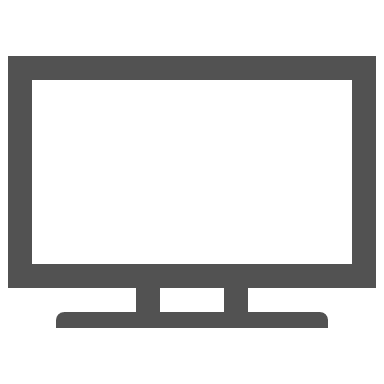 系辦外休閒實習點海報更新
LOGO設計
休閒實習點
第三周完成
6
負責人及工作分配
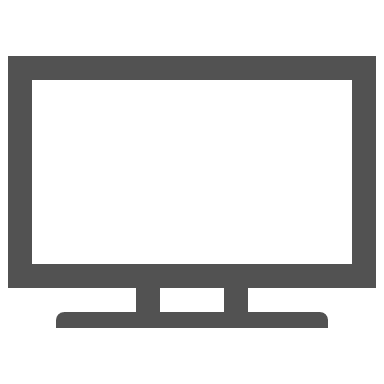 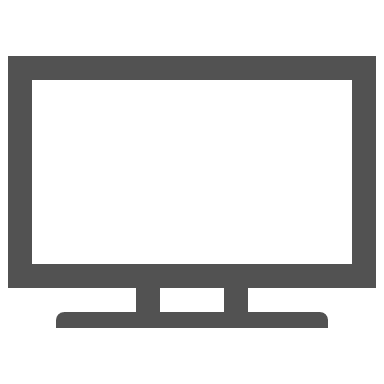 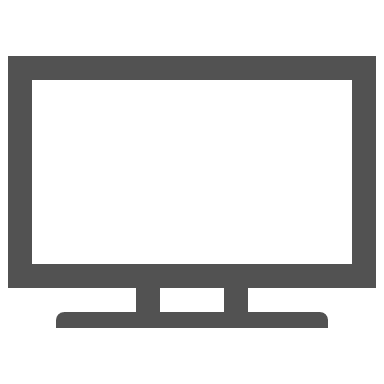 謝芳洳
吳佩娟
許䕒心
䕒
自媒體負責人
意見統整及整理
系簡介及斜槓負責人
公關組
PODCAST及平面負責人
攝影組
7
感謝聆聽